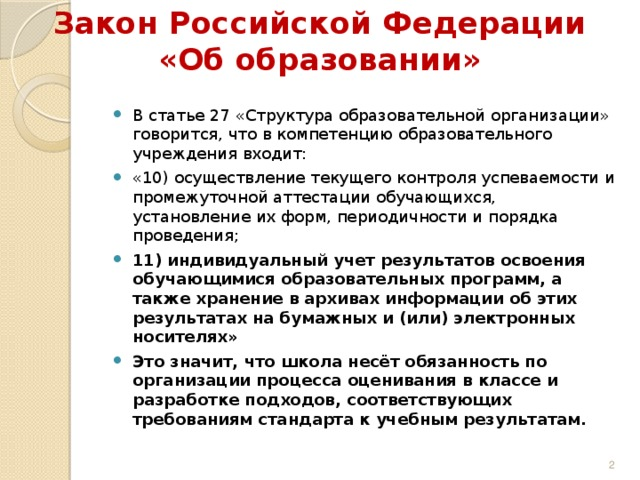 Основным направлением и целью оценочной деятельности в соответствии с требованиями Стандарта являются оценка образовательных достижений обучающихся на различных этапах обучения как основа их промежуточной и итоговой аттестации, а также основа процедур внутреннего мониторинга образовательной организации.
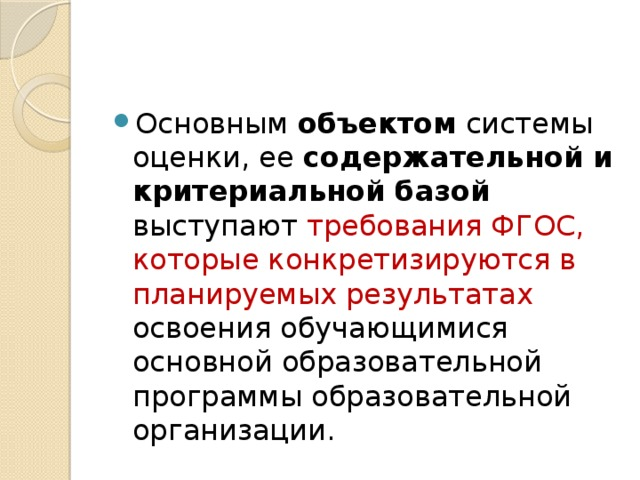 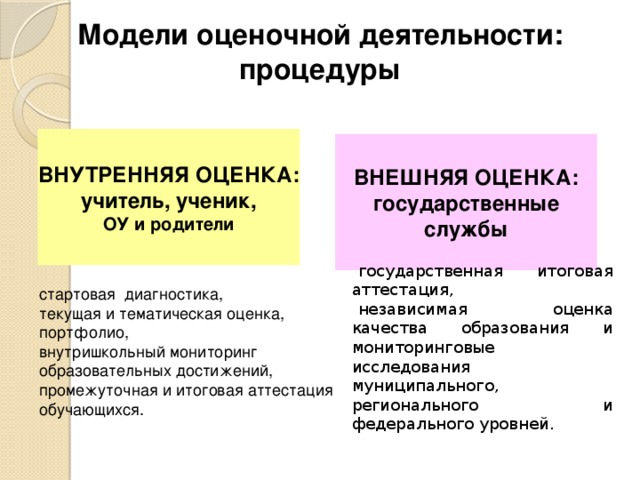 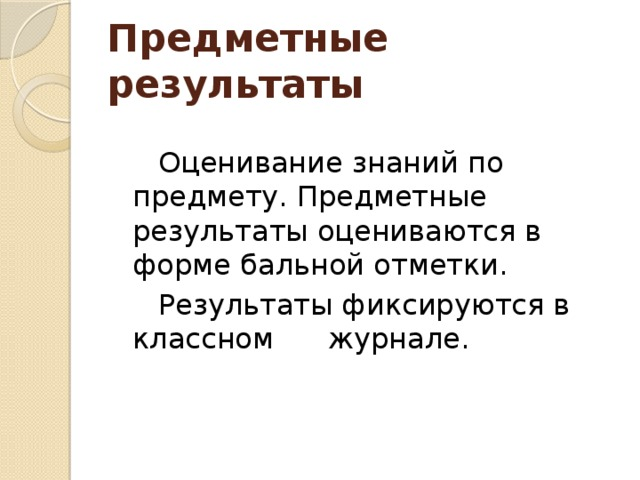 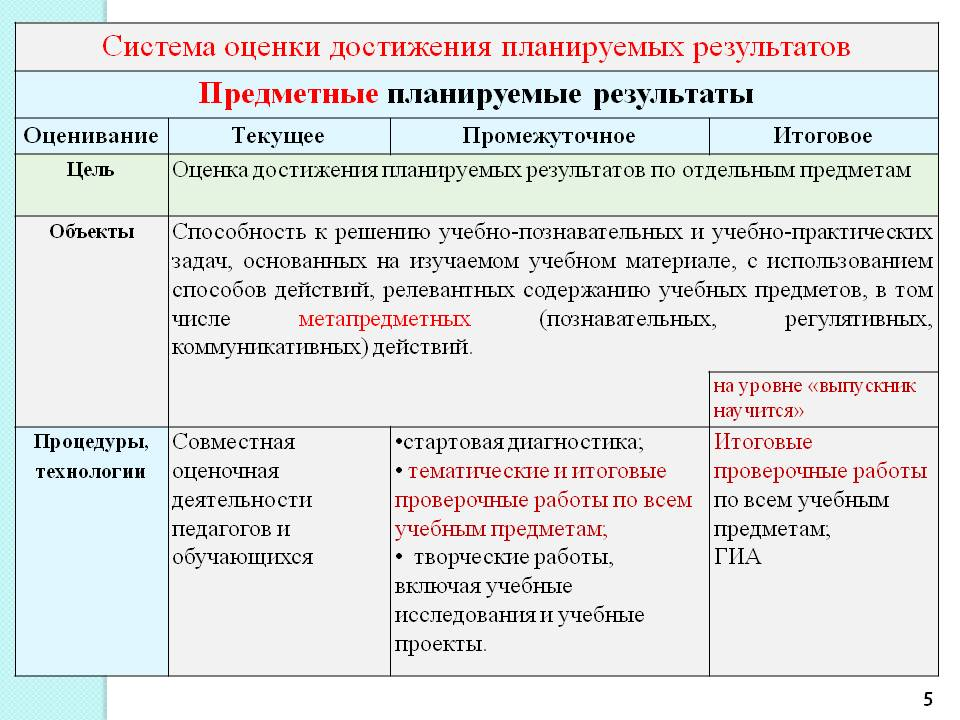 Текущая оценка представляет собой
 процедуру оценки индивидуального 
продвижения в освоении программы 
учебного предмета.
Промежуточная аттестация 
представляет  собой процедуру аттестации 
обучающихся на уровне основного общего 
образования и  проводится в конце 
учебного  года.
Итоговая оценка складывается из 
результатов внутренней и внешней оценки.
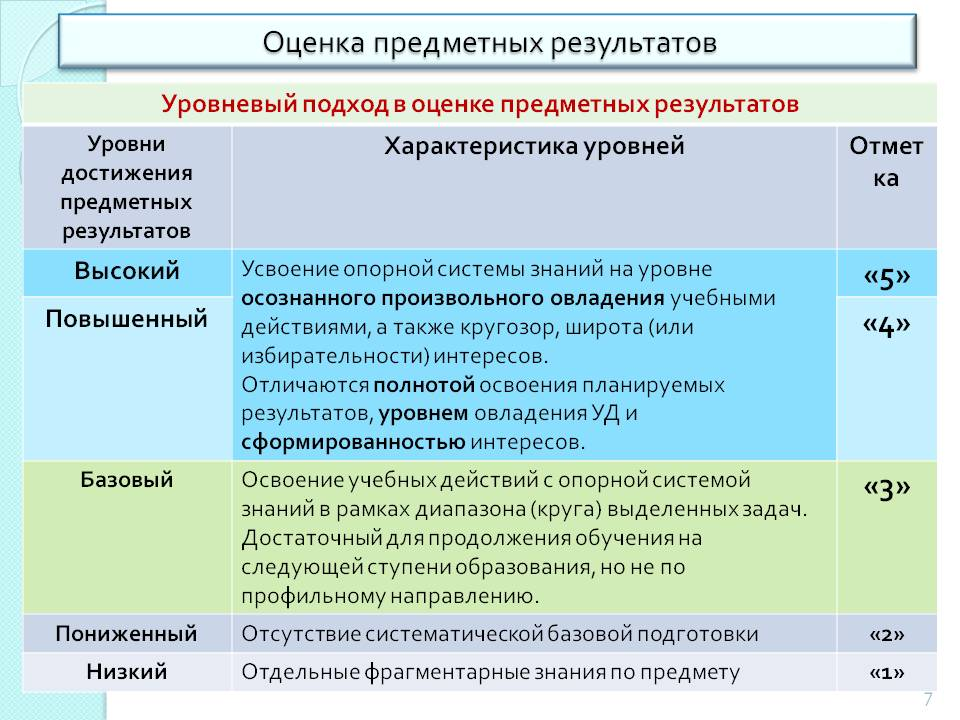 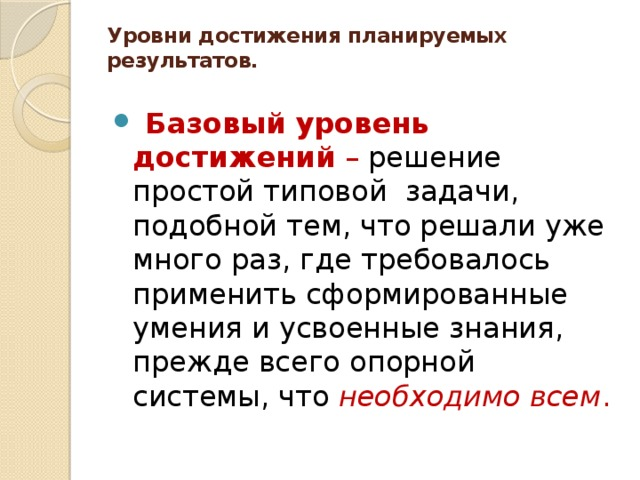 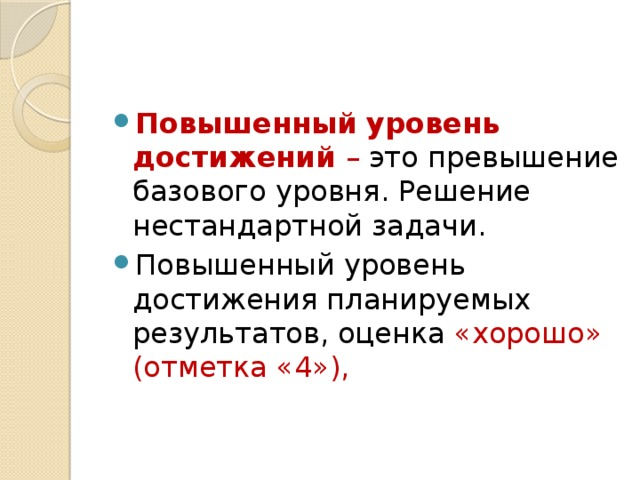 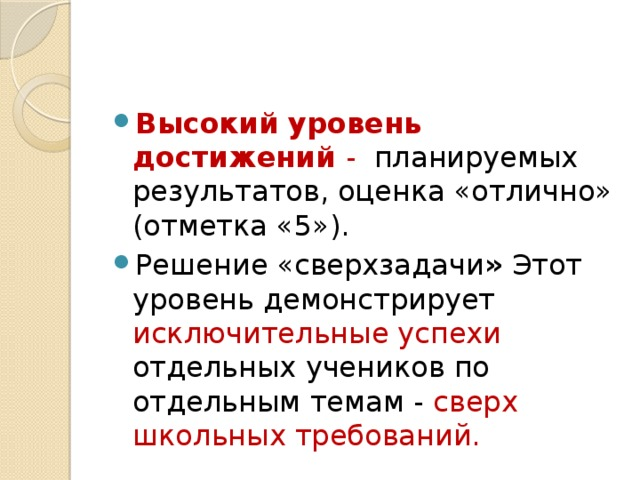 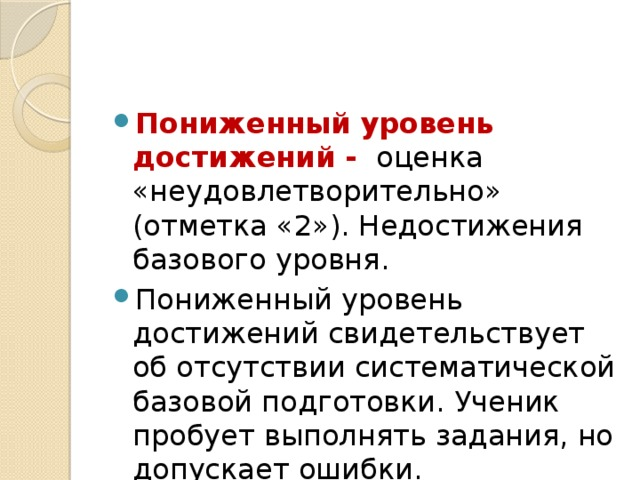 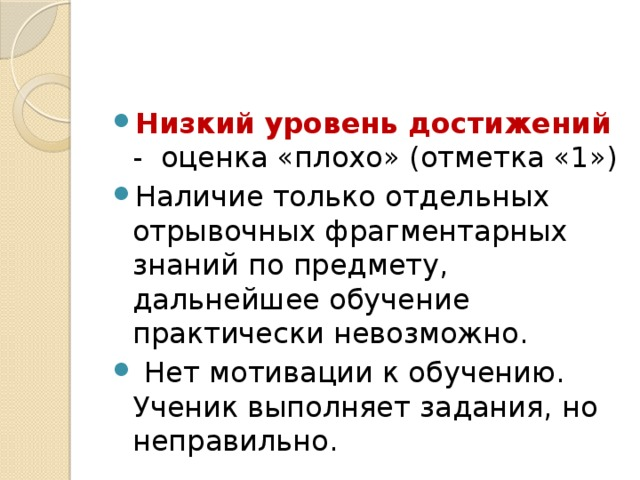 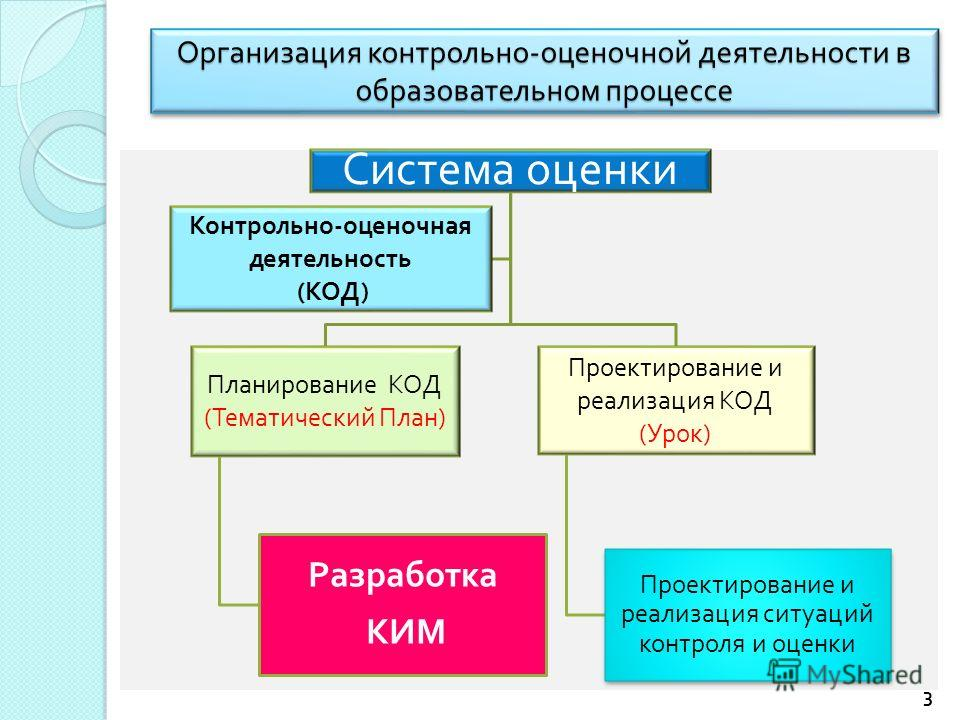 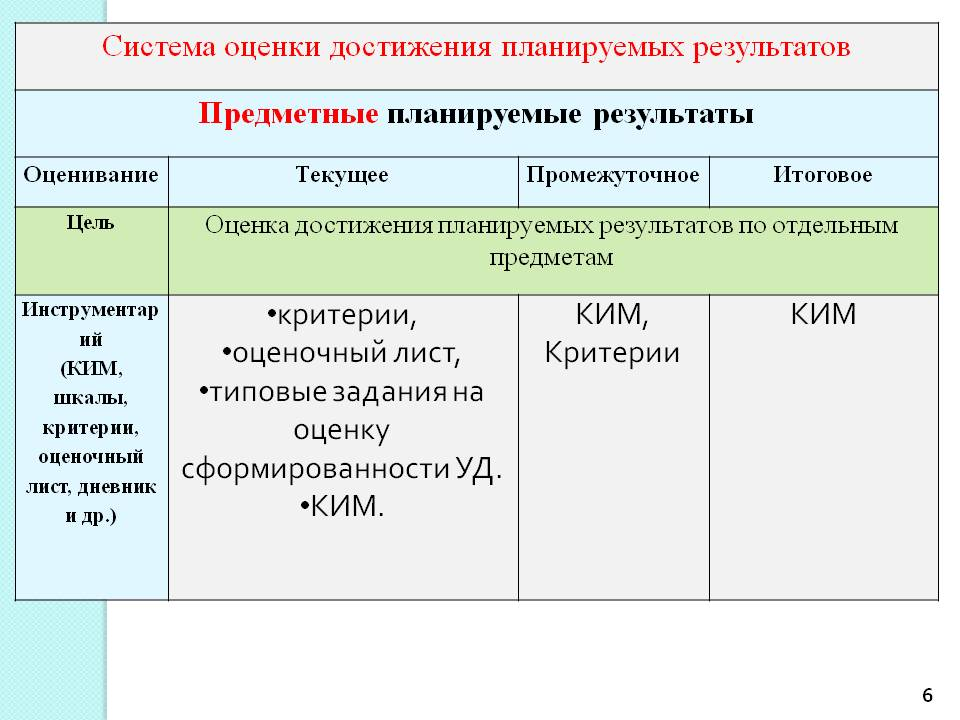 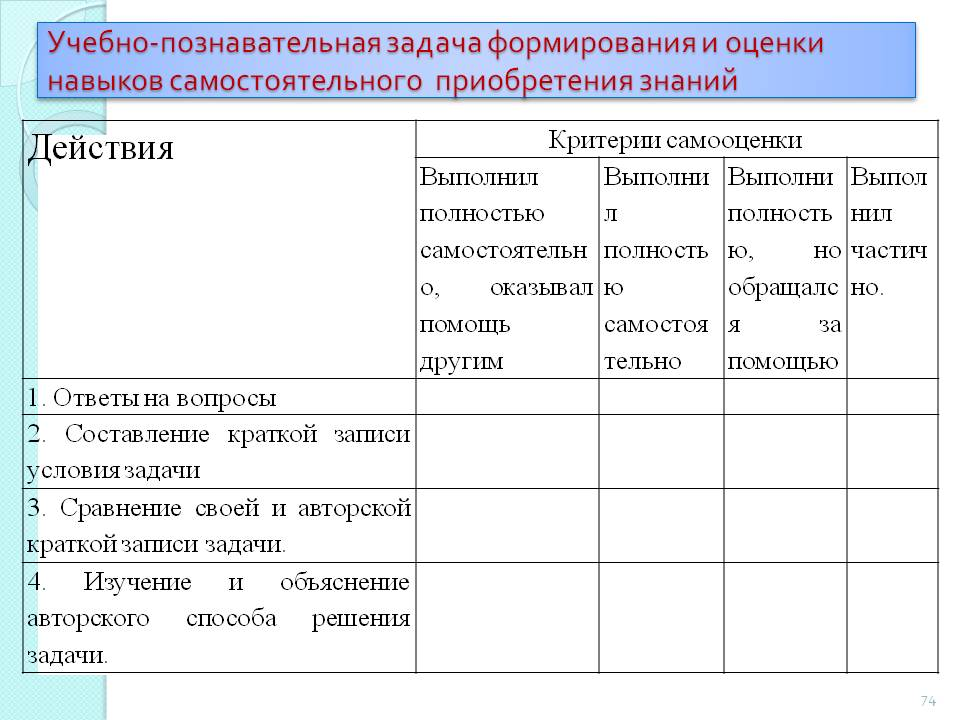 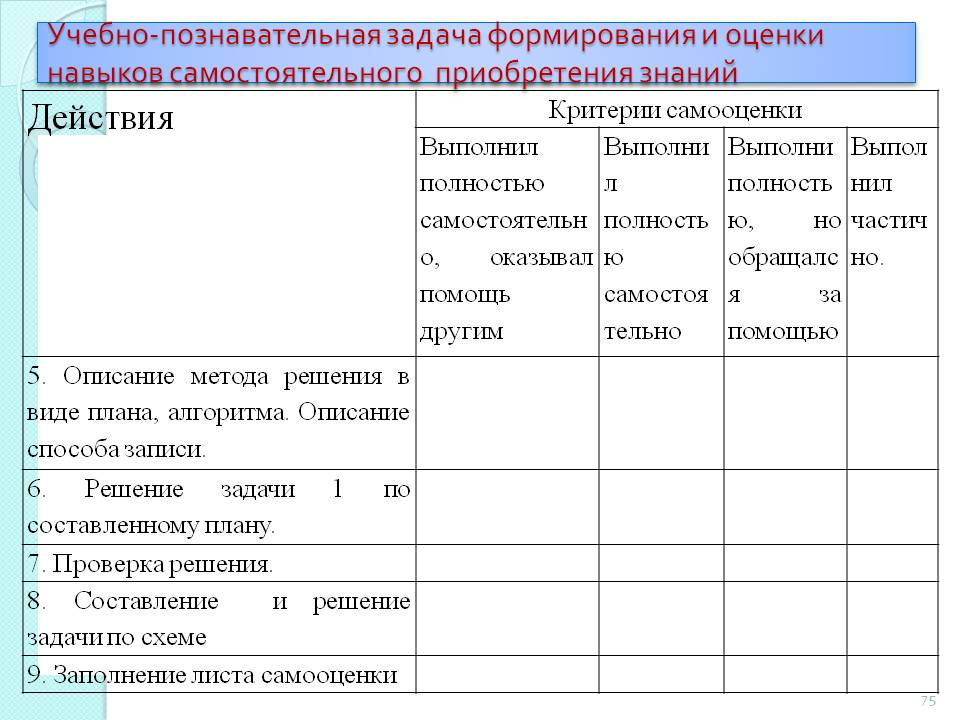 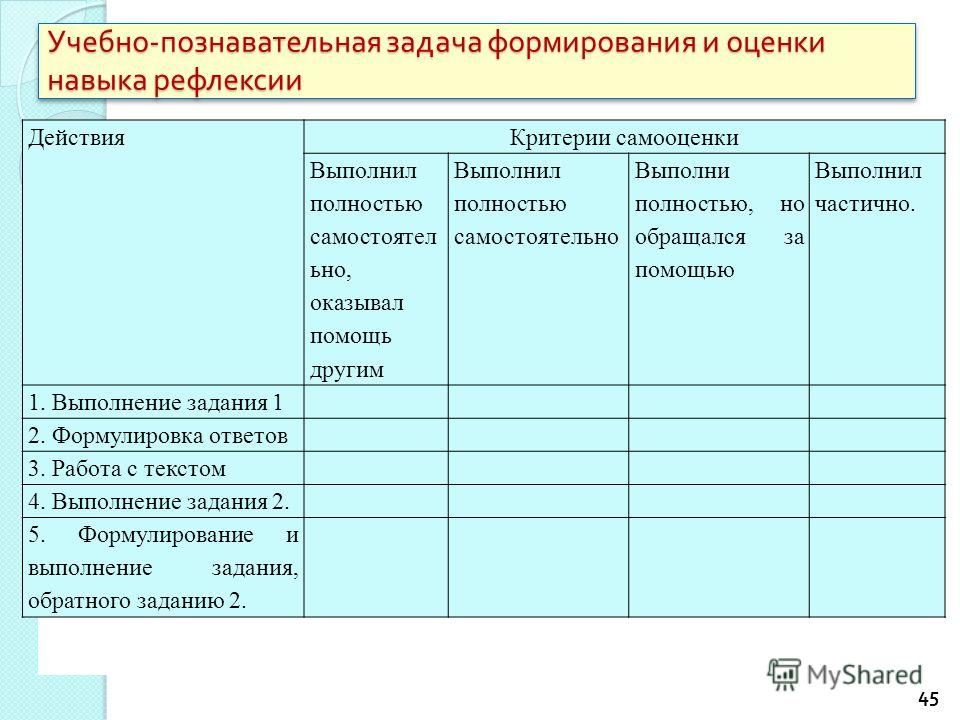 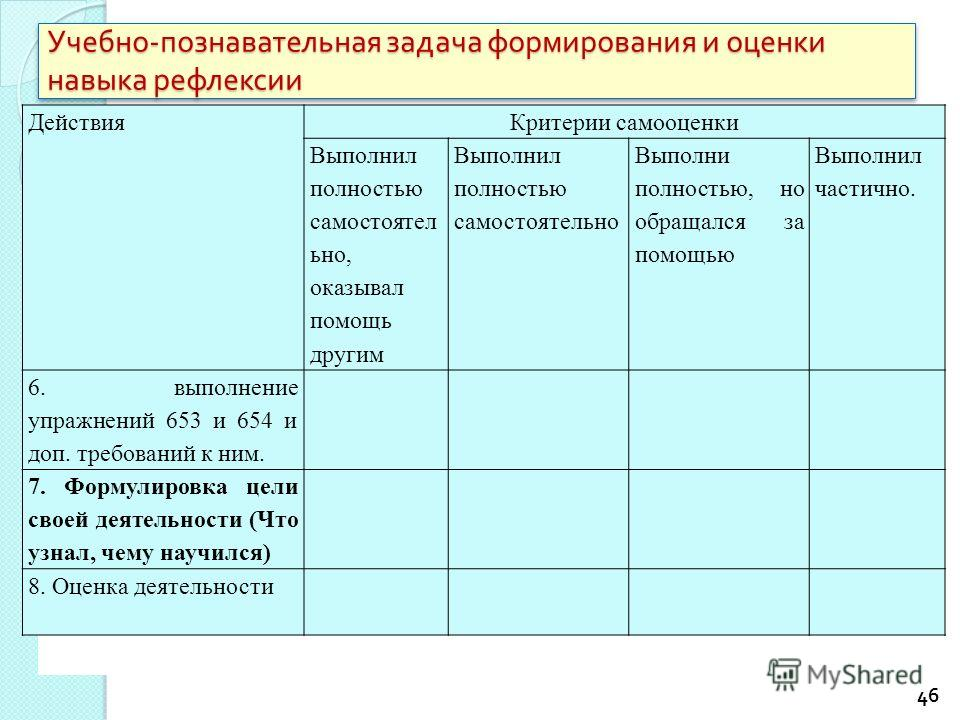 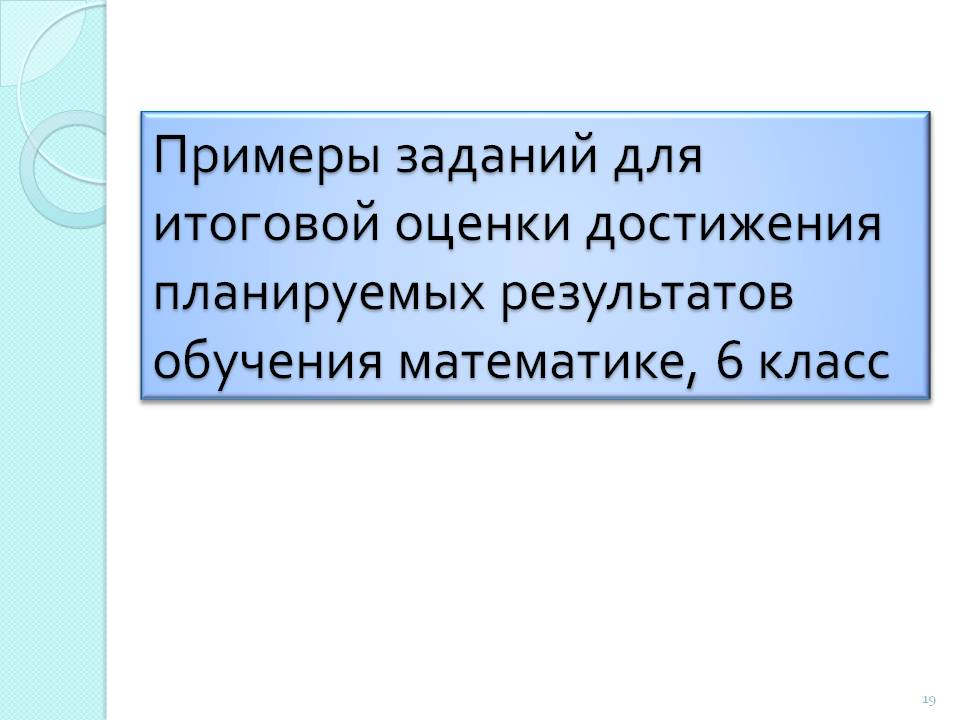 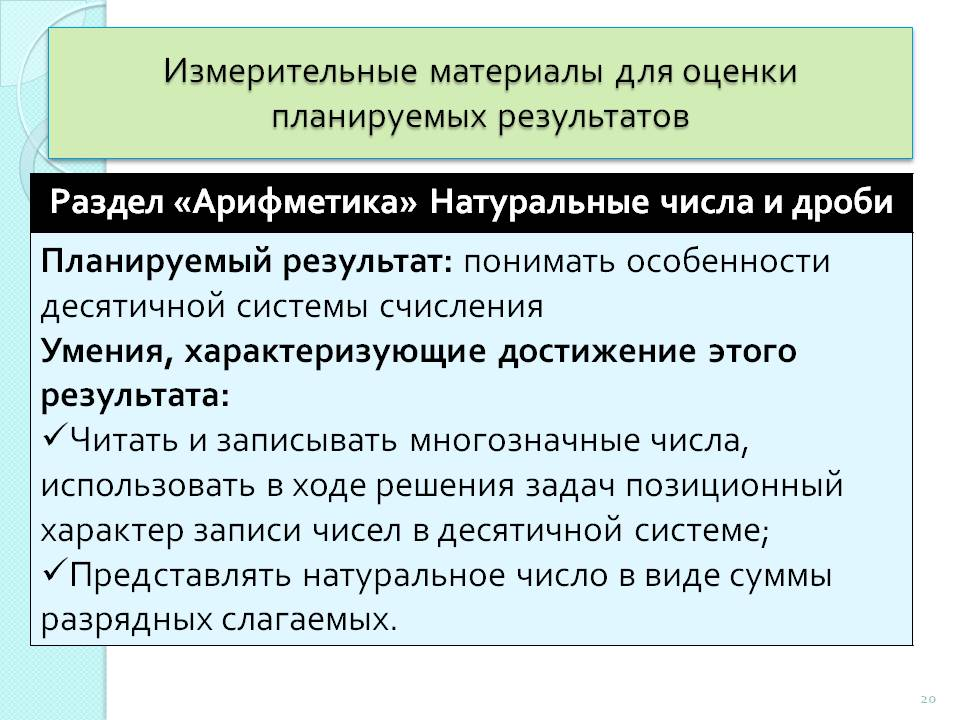 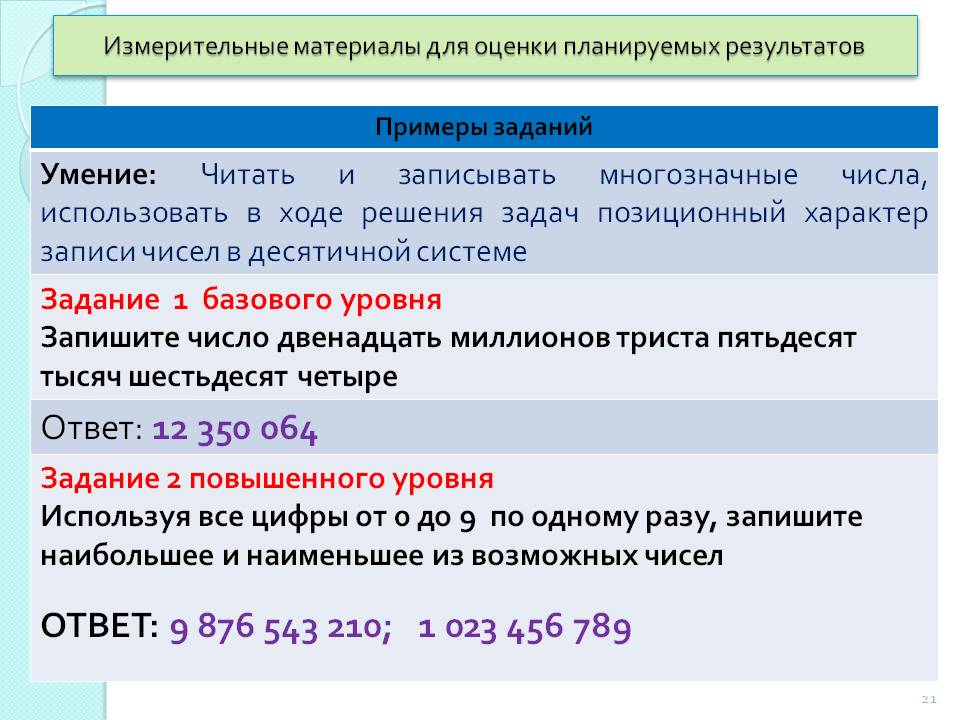 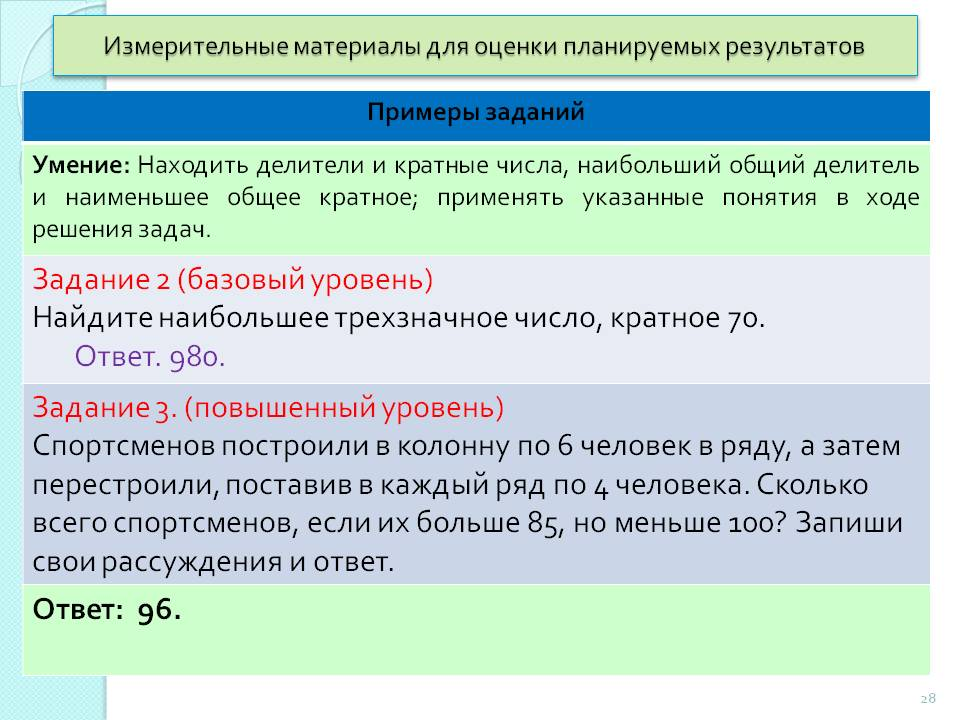